PLANIFICACIÓN  PARA CLASES VIRTUALESSEMANA N°21FECHA : Lunes 17 de AgostoCURSO: 4° Básico
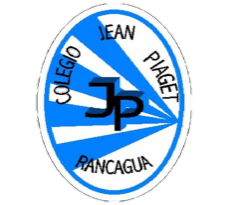 Colegio Jean Piaget
Mi escuela, un lugar para aprender y crecer en un ambiente saludable
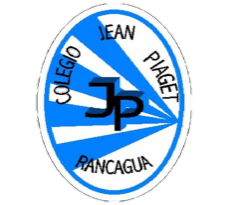 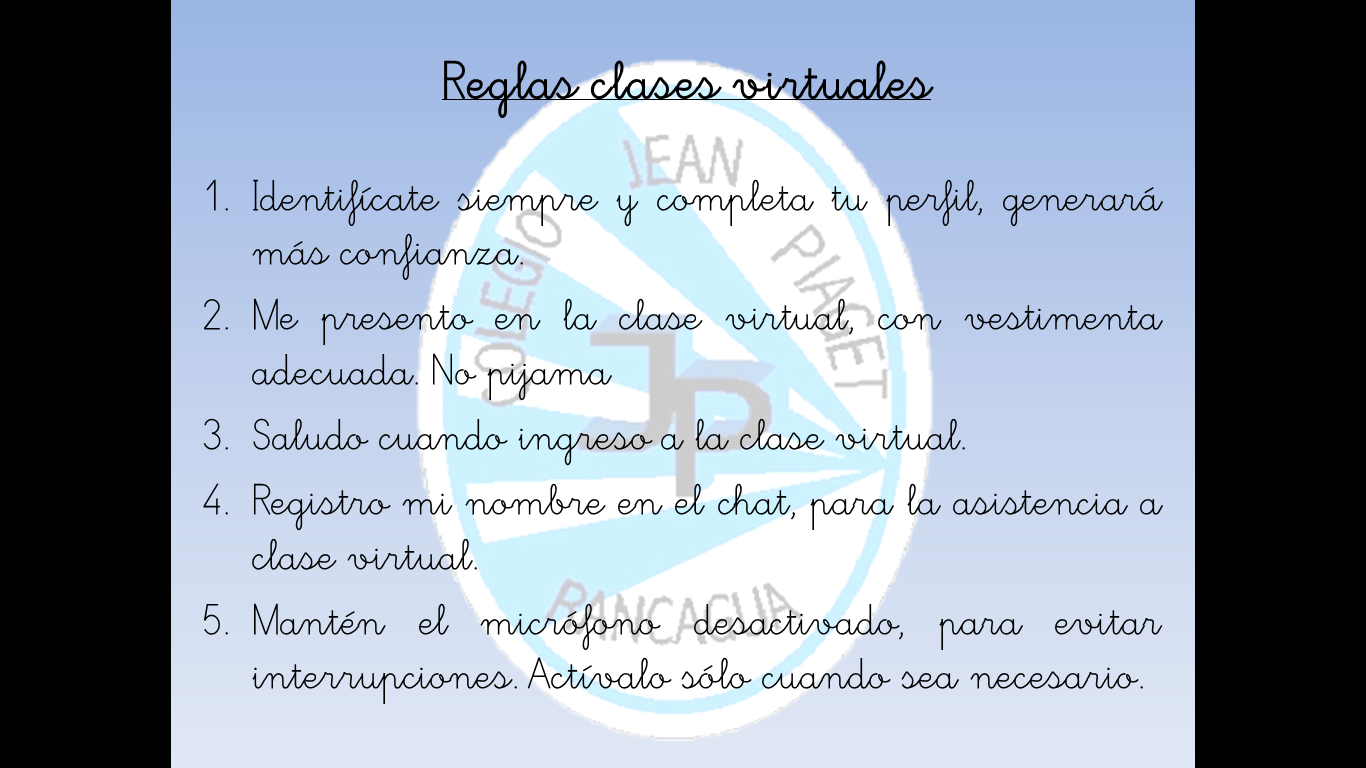 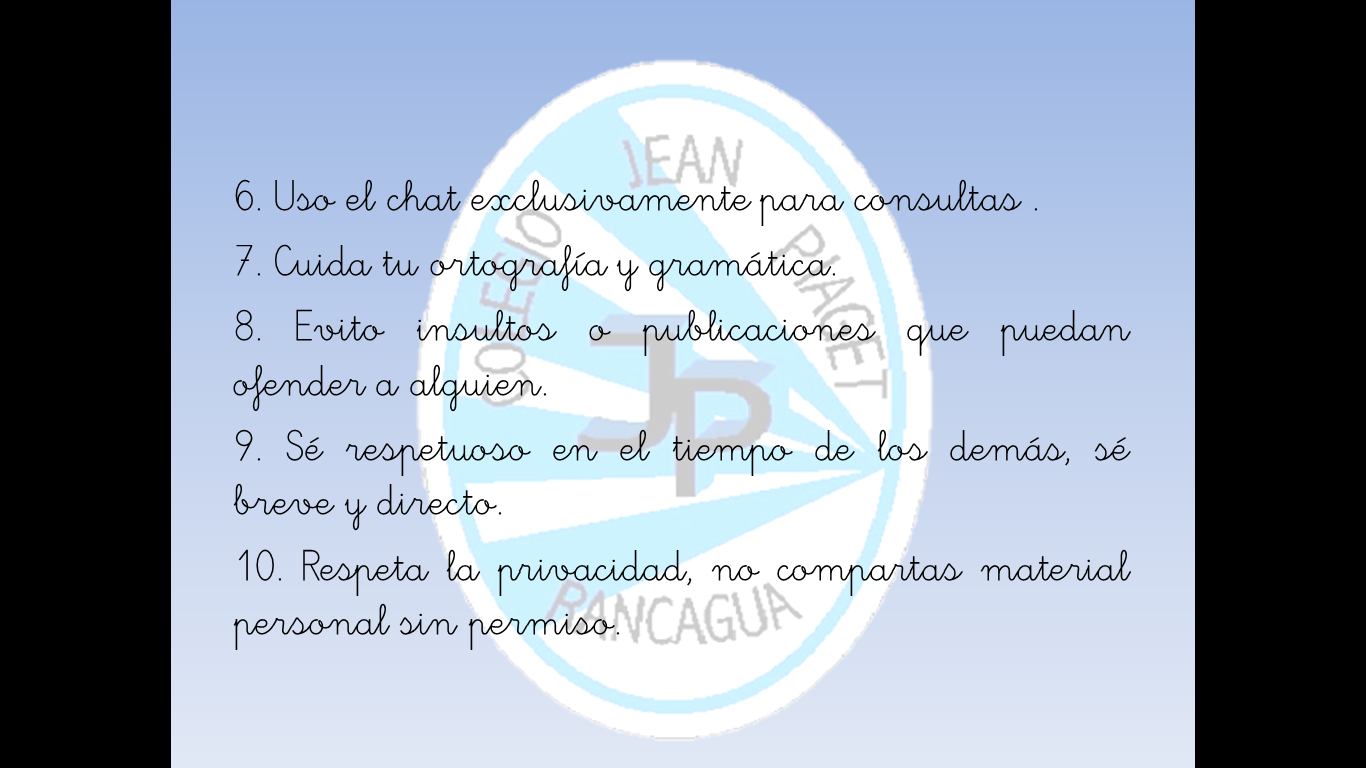 Importante:
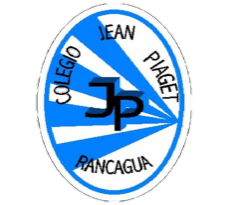 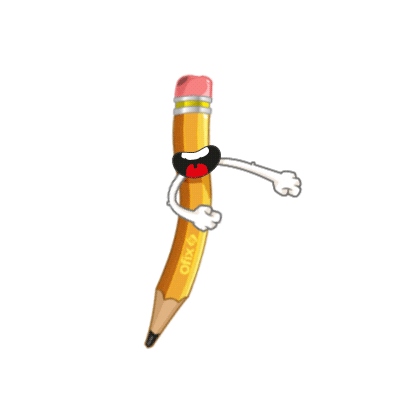 Cuándo esté la animación de un lápiz, significa que debes escribir en tu cuaderno
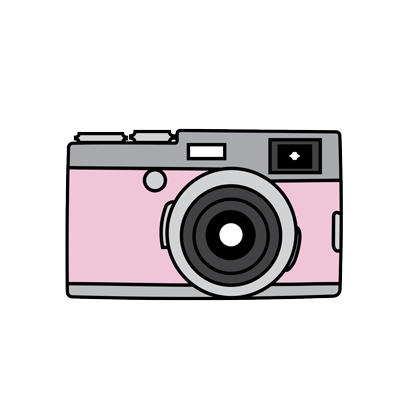 Cuándo esté esta animación de una cámara fotográfica, significa que debes mandar reporte sólo de esa actividad (una foto de la actividad)
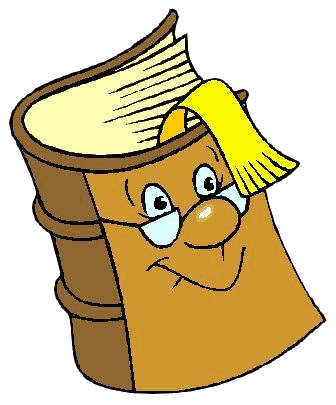 Cuándo esté esta animación de un libro, significa que debes trabajar en tu libro de matemática.
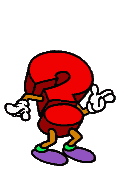 Cuándo esté esta animación de un signo de pregunta, significa que debes pensar y analizar, sin escribir en tu cuaderno. Responder de forma oral.
Motivación: Desafío del día
“El número solitario”
Uno de los siguientes números NO pertenece a ninguno de estos grupos 
¿Cuál será el SOLITARIO?
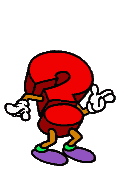 5
11
8
55
1
29
3
14
35
10
39
27
Activando nuestros conocimientos previos
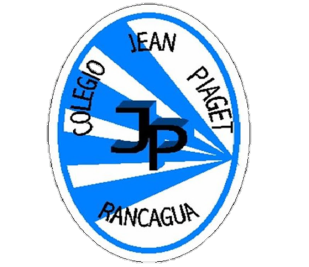 Para comenzar la clase y activar tus conocimientos, responde en forma oral, las siguientes preguntas:
¿Qué características tiene  el sistema monetario chileno?
¿Recuerdas cómo representar cantidades con monedas y billetes?
¿Recuerdas para qué nos servía la estrategia MORA?
¿Qué debemos tener presente a la hora de resolver un problema matemático?
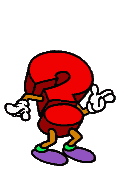 Recordemos:
Hoy vamos a contar usando billetes y monedas
UM
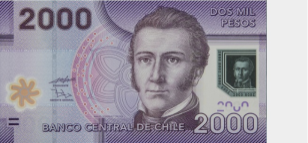 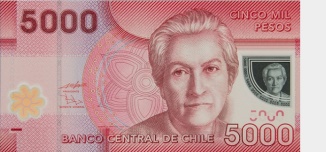 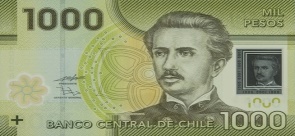 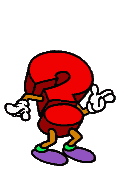 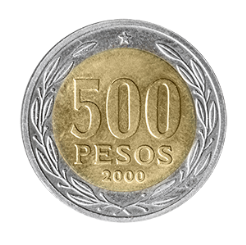 C
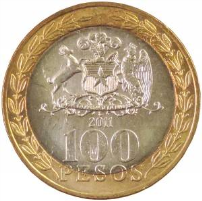 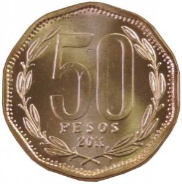 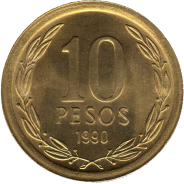 D
Las monedas de $5 y $1 se dejaron de emitir por el banco central desde el año 2017
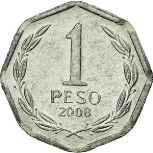 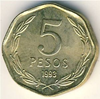 U
Contemos dinero¿Cuánto dinero tenemos?
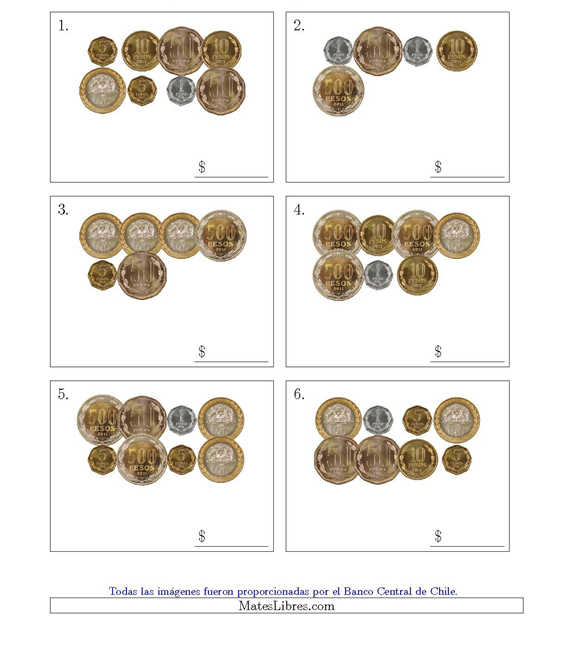 Reforcemos contando dinero
Pablo cuenta el dinero que tiene su papá en su monedero. Encontró 14 monedas de $10, tres monedas de $100 y doce monedas de $1. ¿Cuánto dinero encontró Pablo en el monedero de su papá?
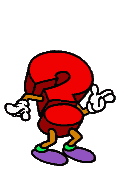 ¿Cómo lo resolverías?
Recordemos la estrategia MORA
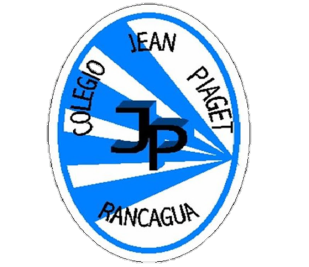 Marcar la pregunta
Organizar mi trabajo 
Resuelvo muestro mi trabajo 
Anotar la respuesta
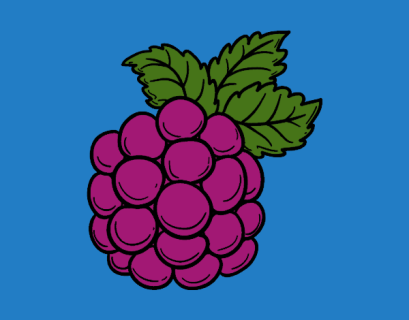 Usa tu set de monedas y billetes  para representar las cantidades
Resolución de problemas:Recuerda aplicar método MORA
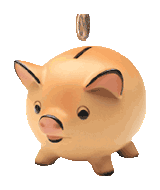 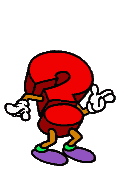 Usa tu set de monedas y billetes  para representar las cantidades
Resolución de problemas
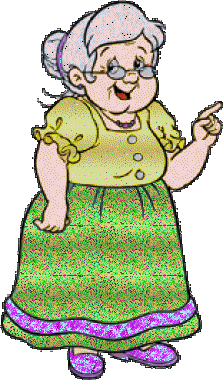 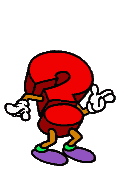 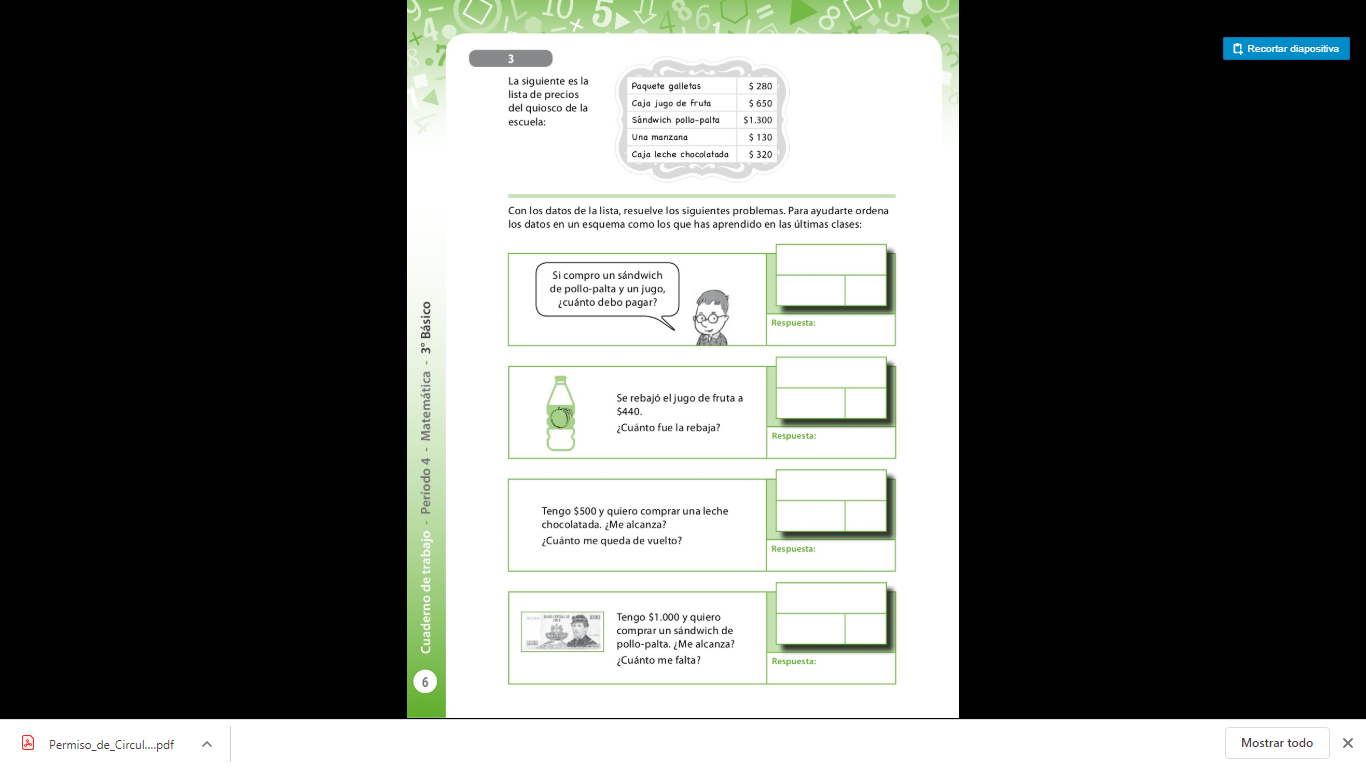 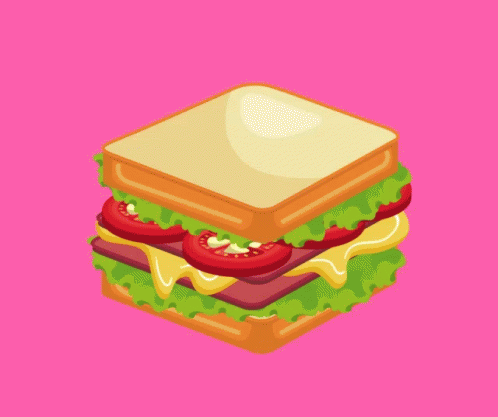 Usa tu set de monedas y billetes  para representar las cantidades
Con los datos de la lista de precios, resuelve los siguientes problemas:
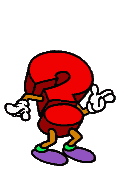 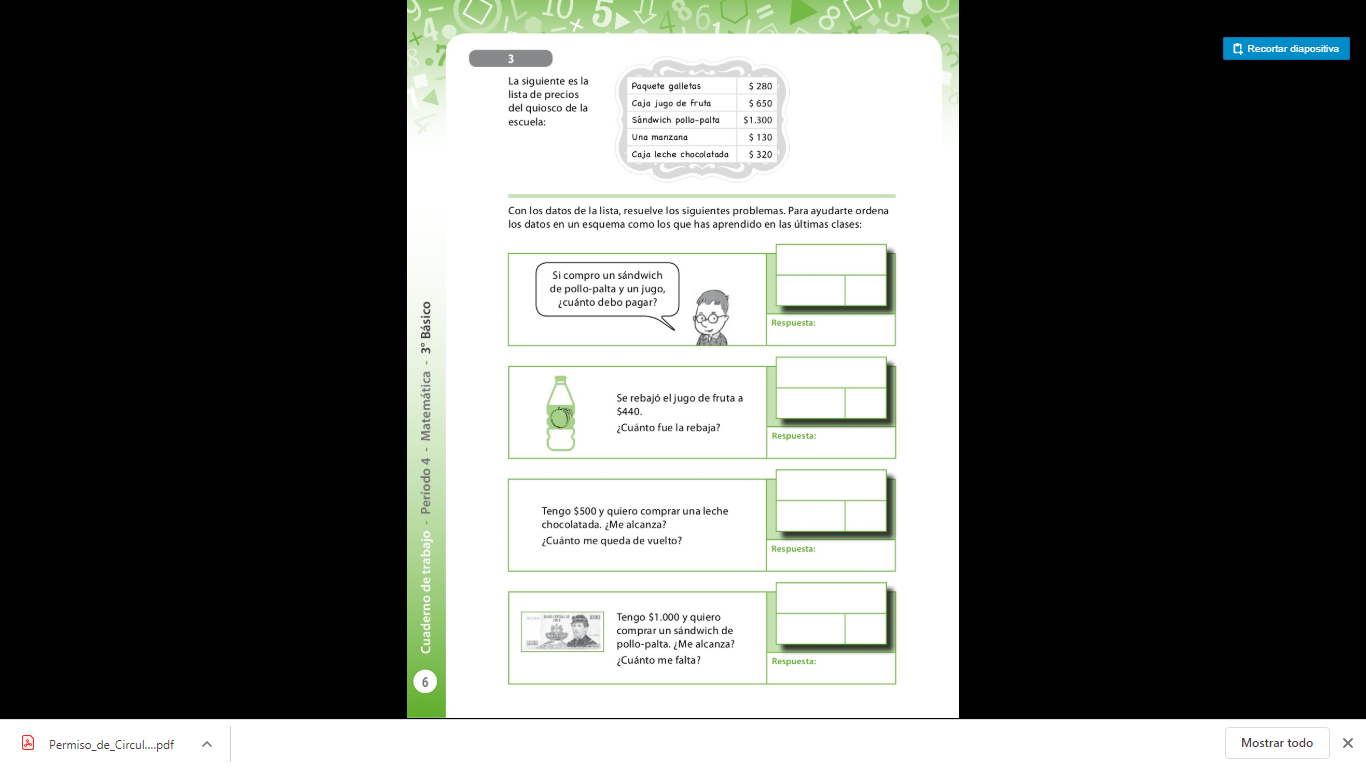 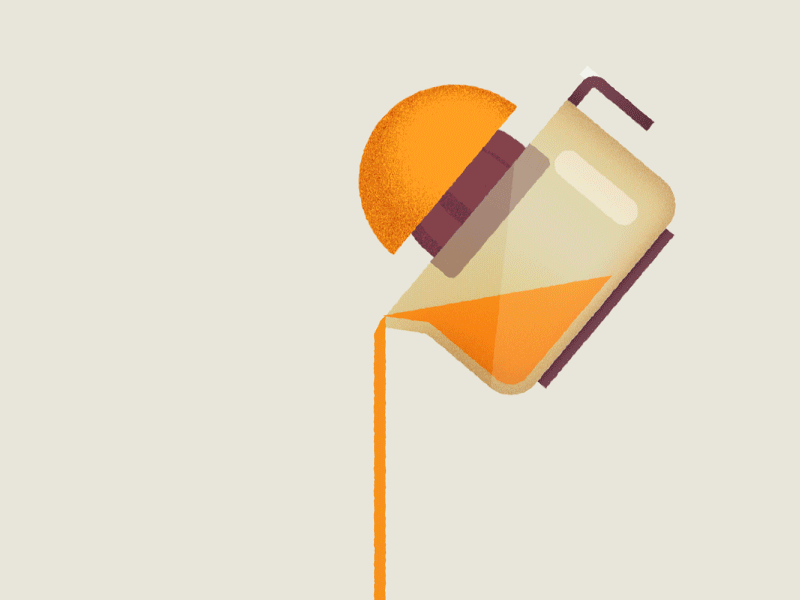 Usa tu set de monedas y billetes  para representar las cantidades
Con los datos de la lista de precios, resuelve los siguientes problemas:
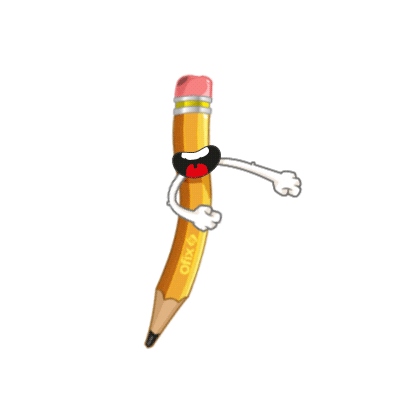 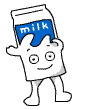 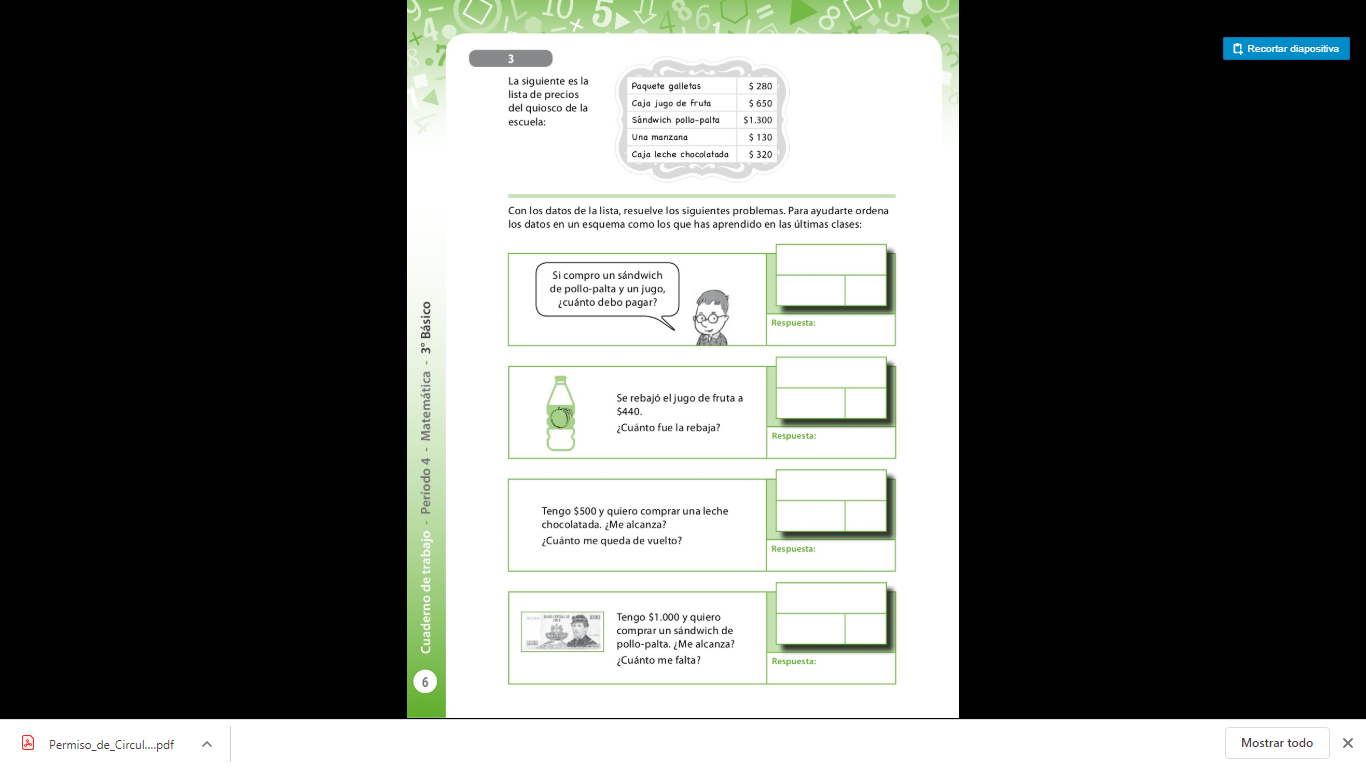 Usa tu set de monedas y billetes  para representar las cantidades
Con los datos de la lista de precios, resuelve los siguientes problemas:
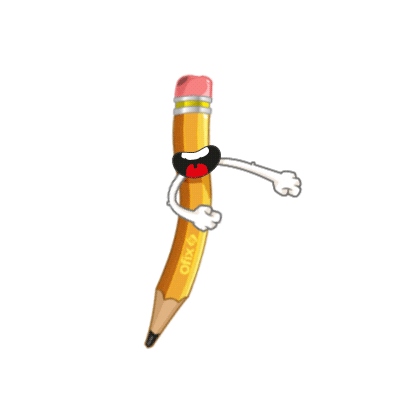 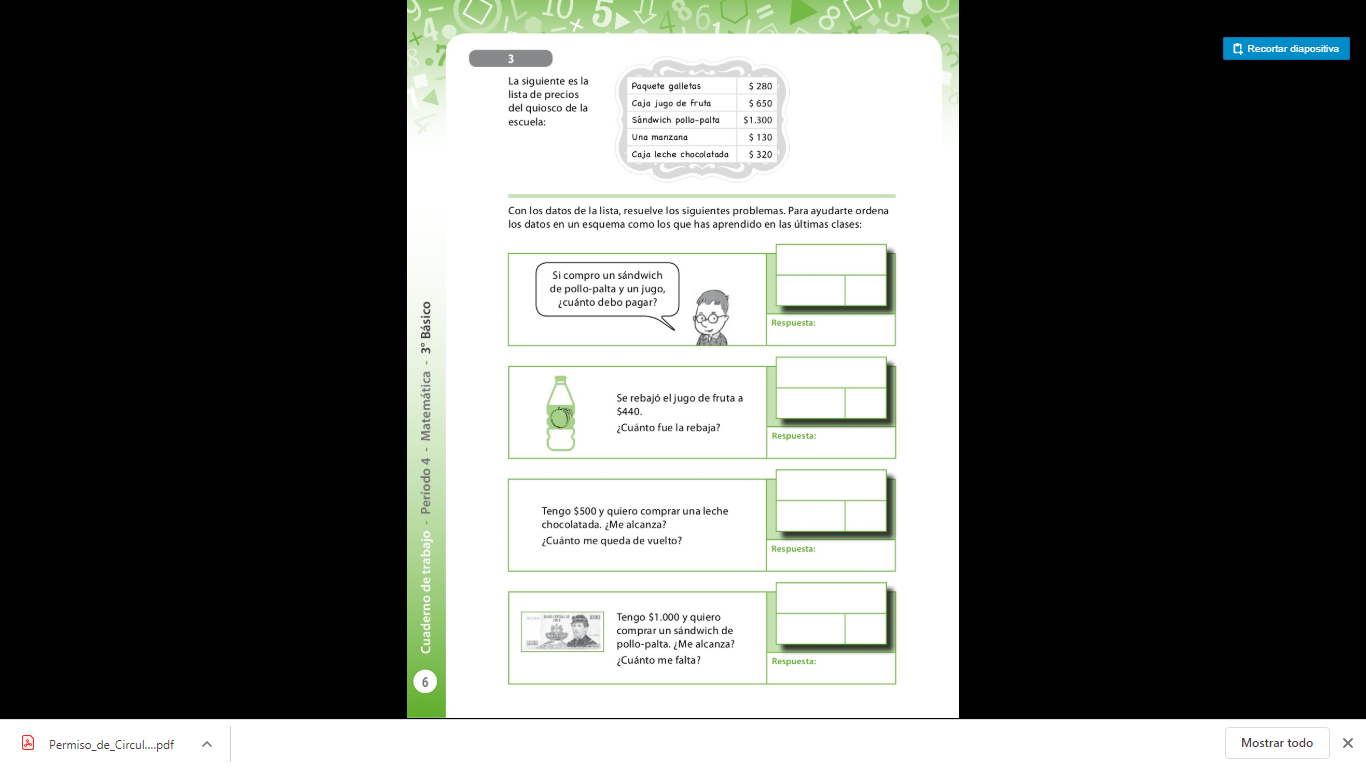 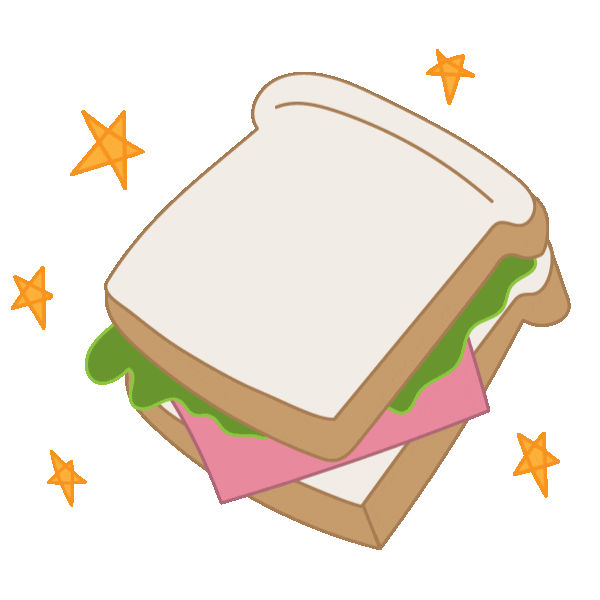 Usa tu set de monedas y billetes  para representar las cantidades
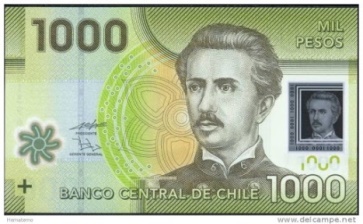 Con los datos de la lista de precios, resuelve los siguientes problemas:
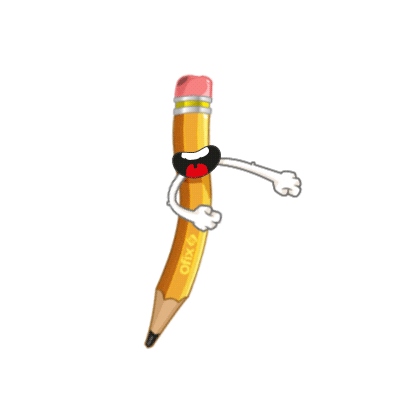 CERREMOS NUESTRA CLASE
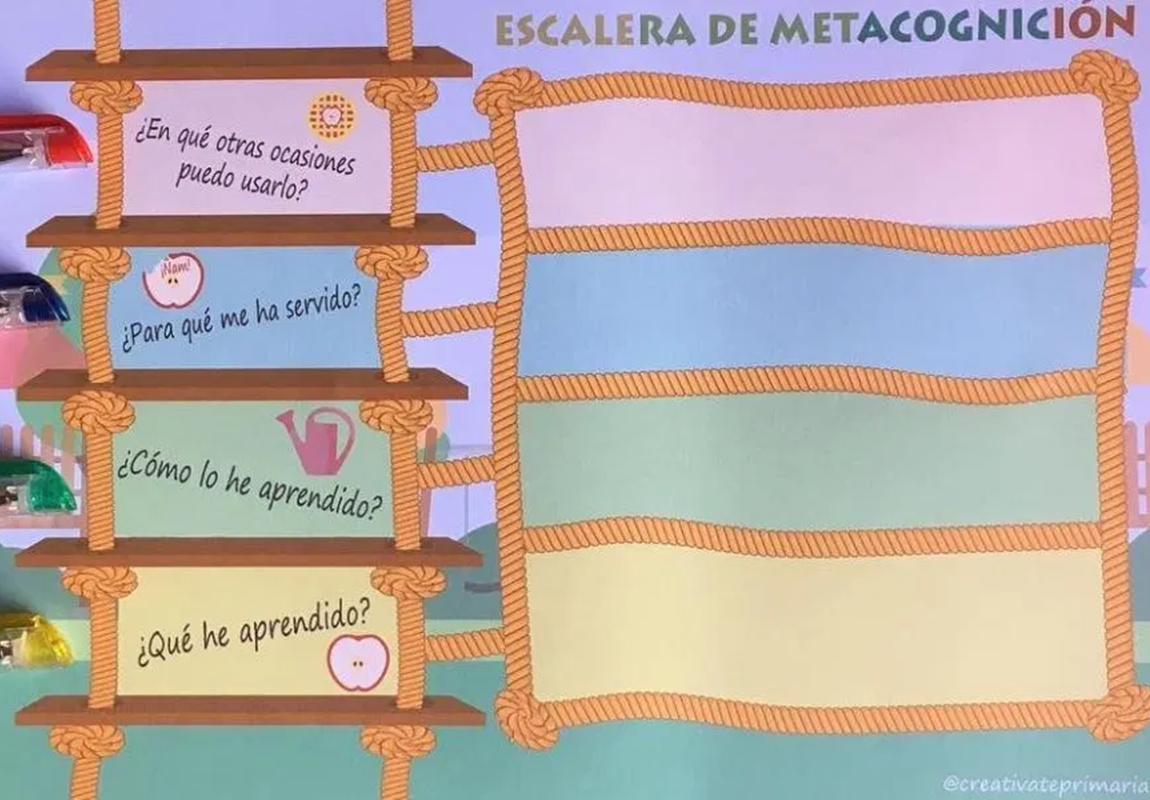 TICKET DE SALIDA
ASIGNATURA MATEMÁTICA 
SEMANA 21
4°
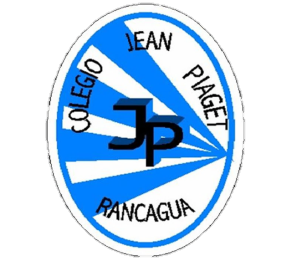 CIERRE
Nombre: _______________________________________
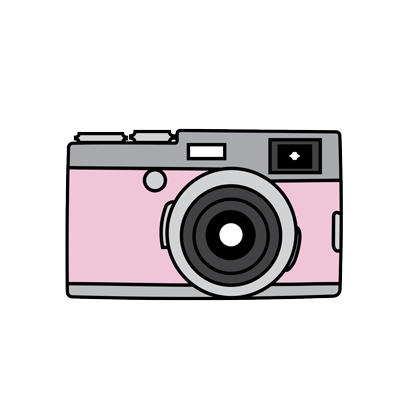 Enviar fotografía de este ticket de salida al: 
Correo: constanza.barrios@colegio-jeanpiaget.cl
Celular: 963447733
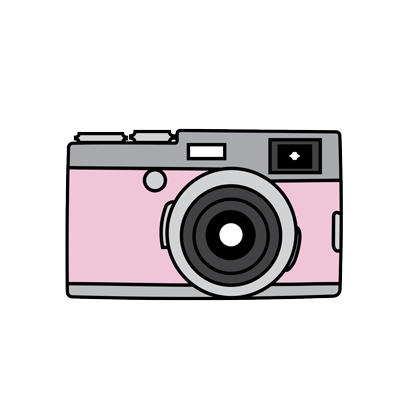 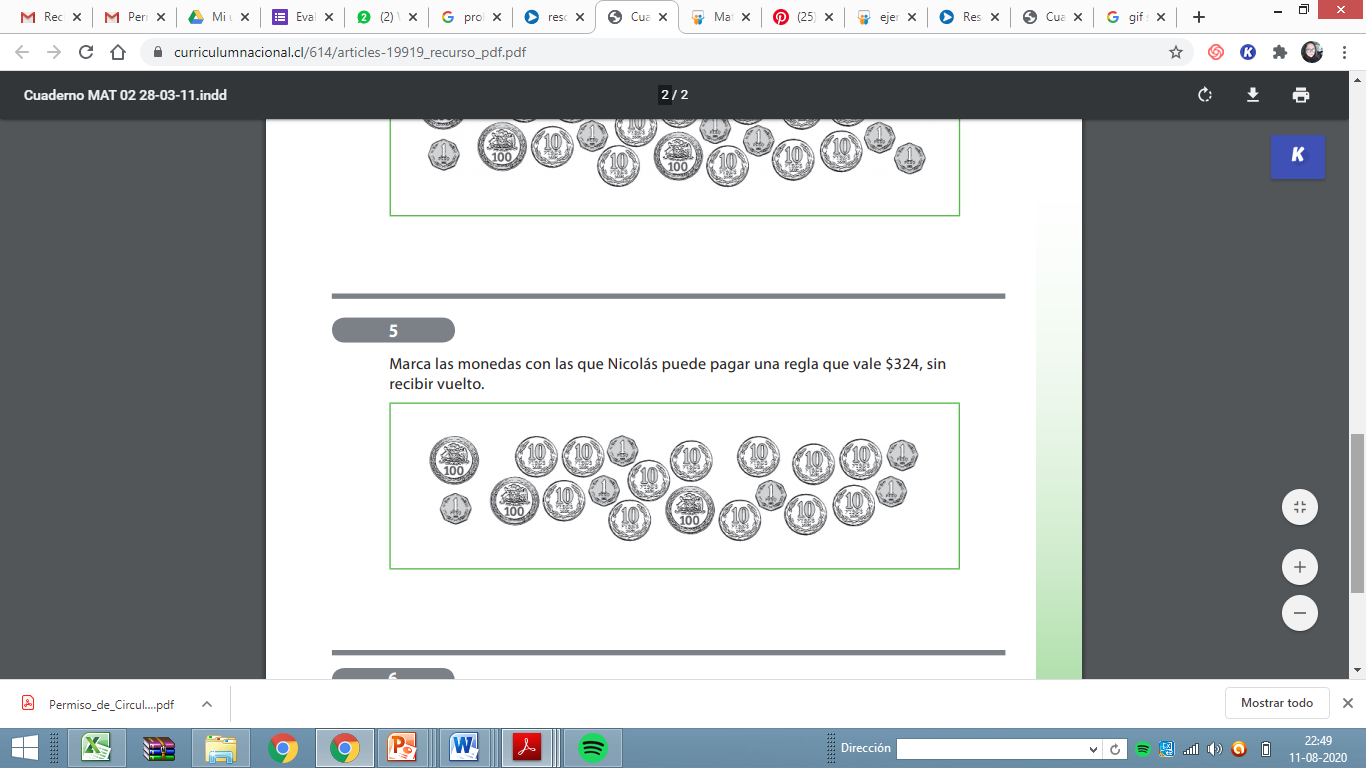 2)
Si no puedes imprimir el ticket , dibuja las monedas
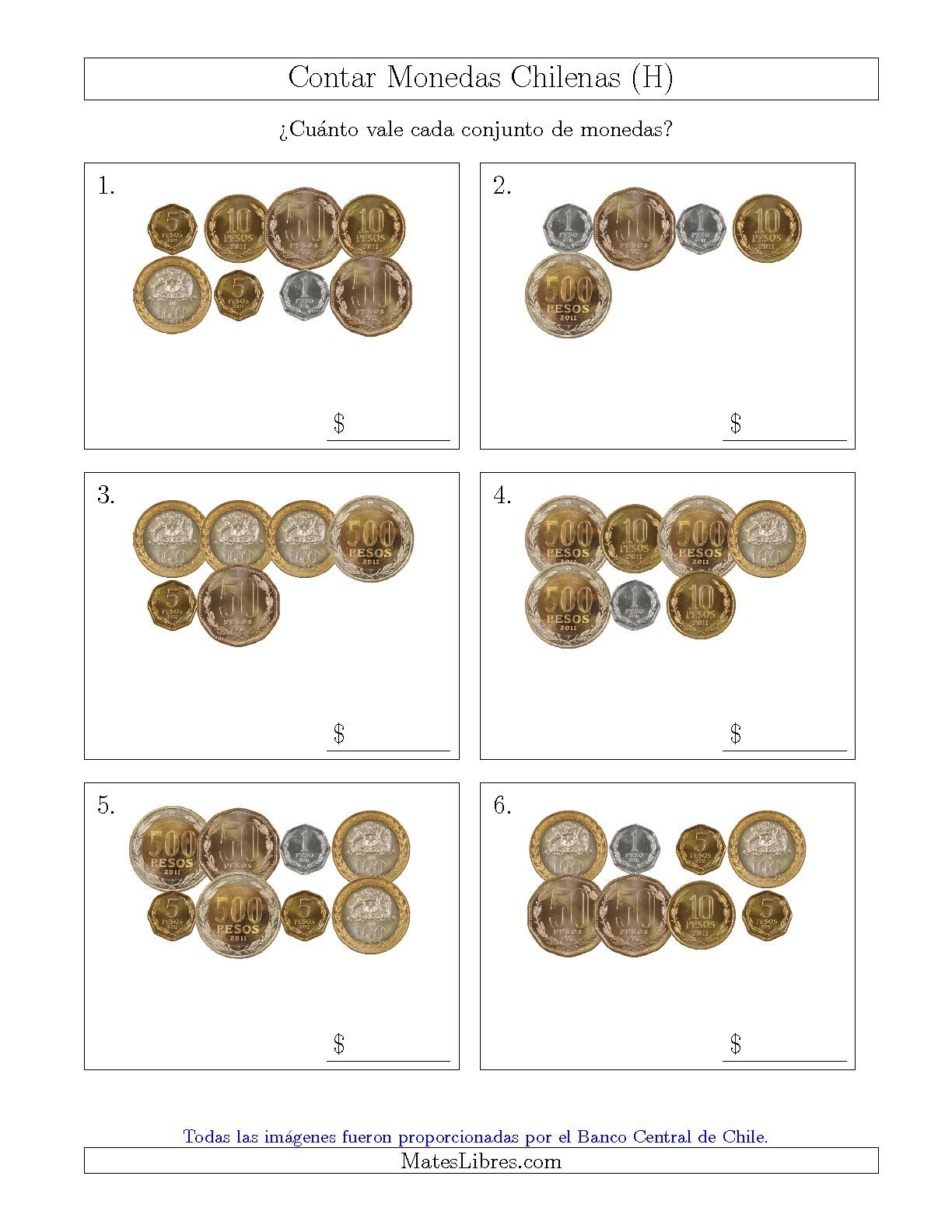 Escribe la cifra en palabras: 
___________________________
Escribe la cifra en palabras: 
___________________________